There are 5 ways to make 4!
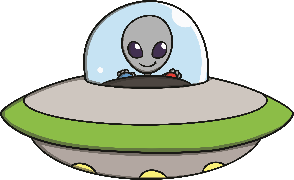 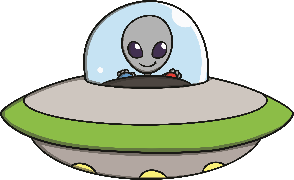 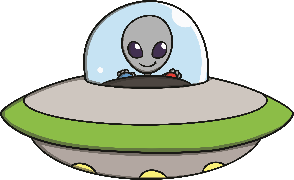 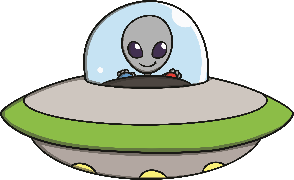 There are 5 ways to make four!
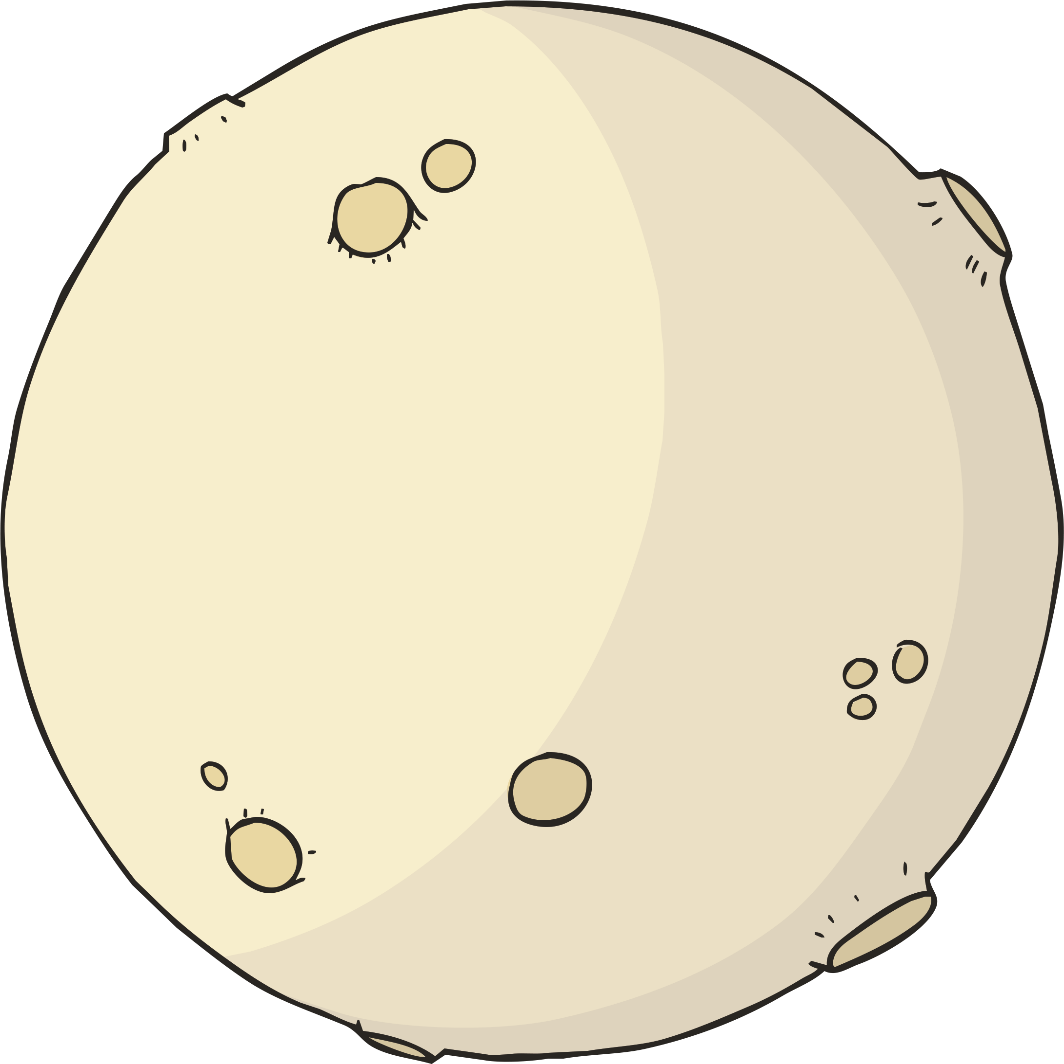 4+0=4
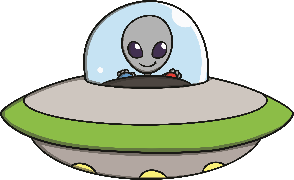 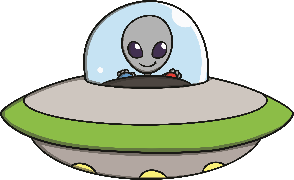 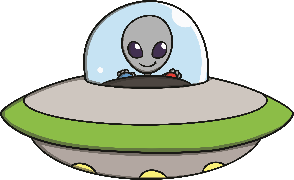 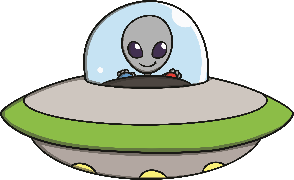 There are 5 ways to make four!
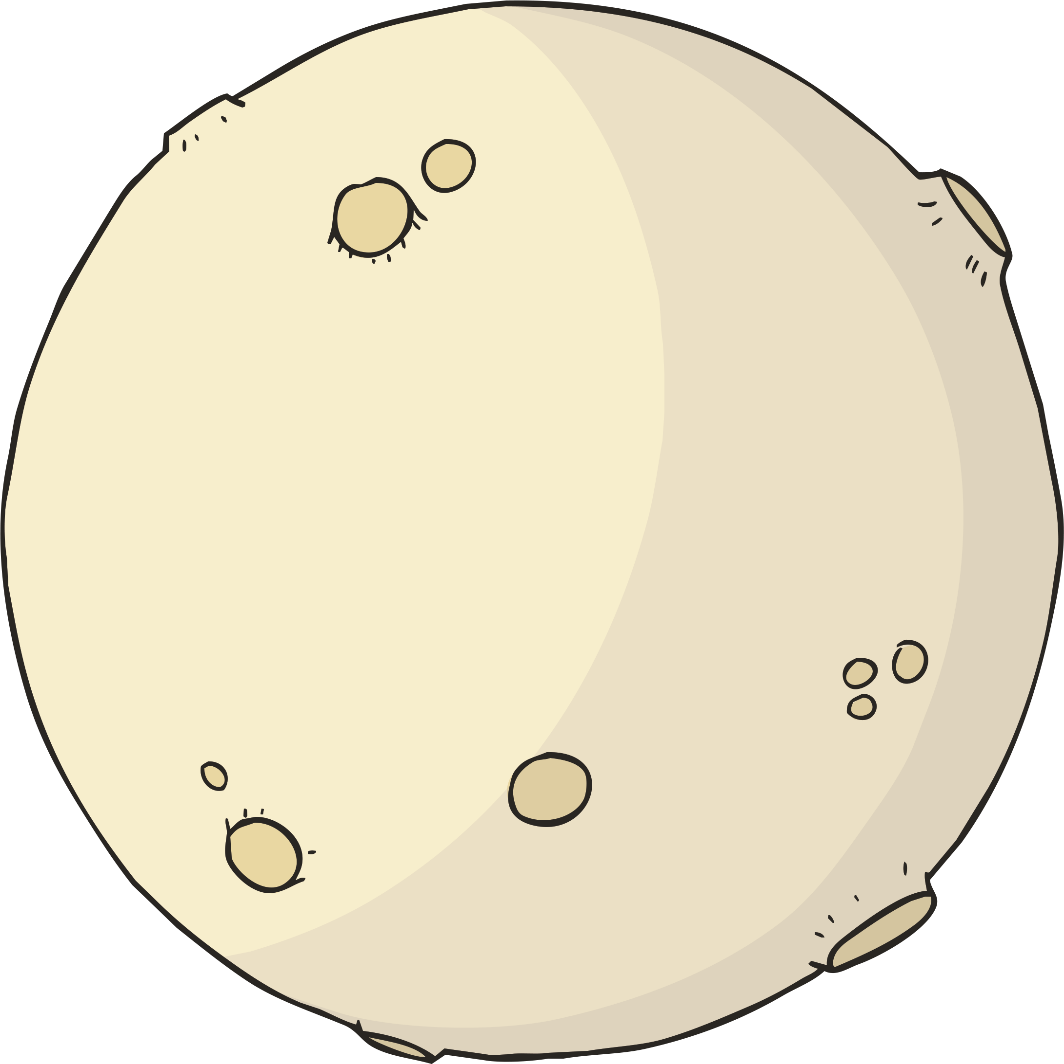 0+4=4
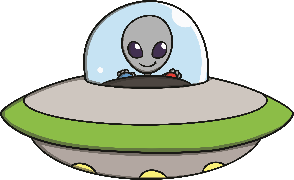 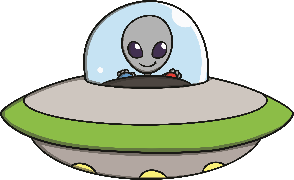 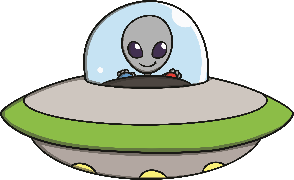 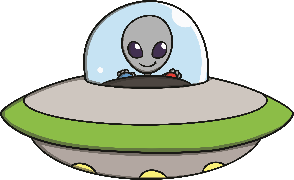 There are 5 ways to make four!
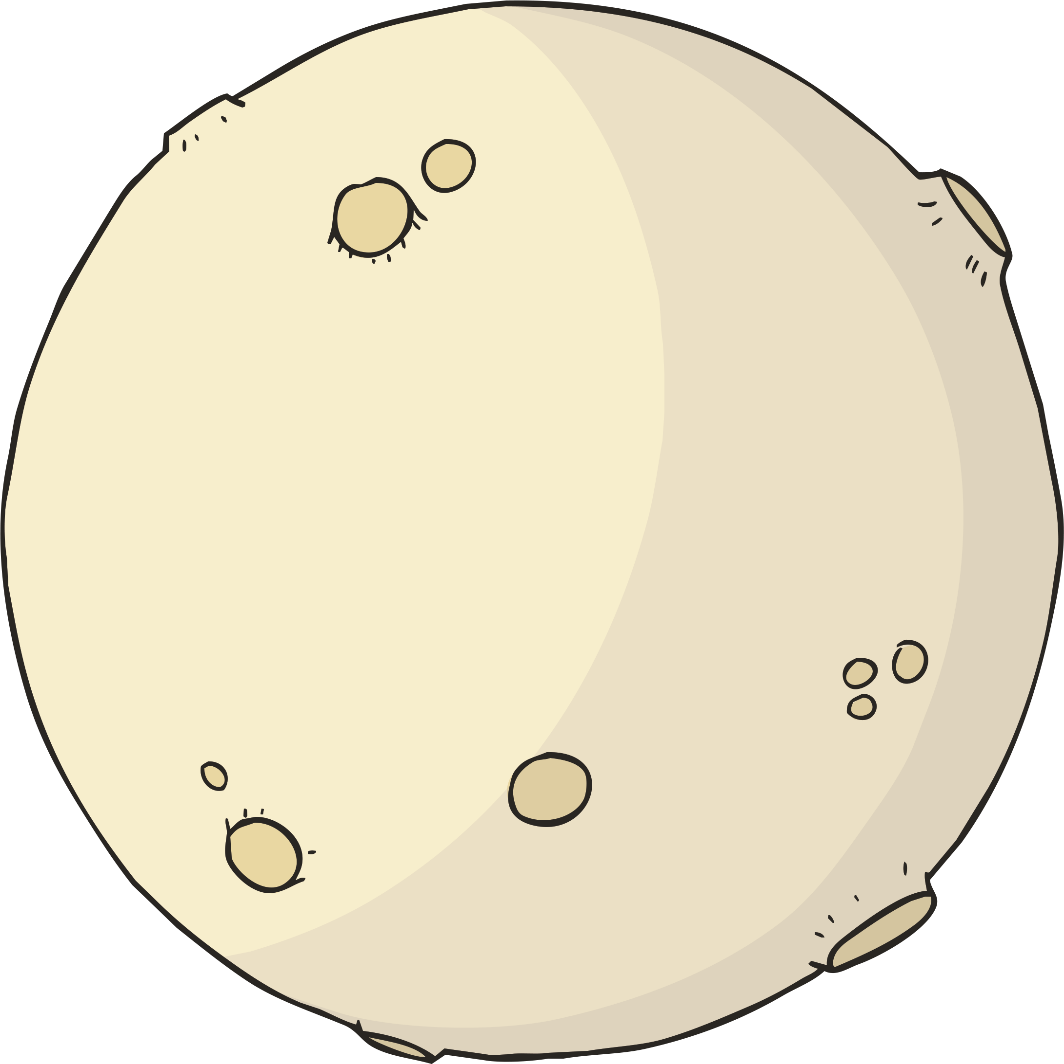 3+1=4
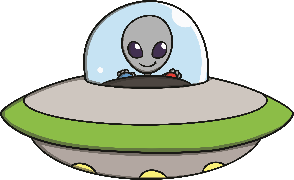 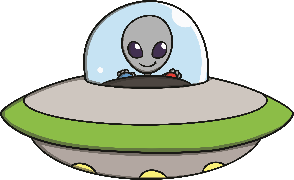 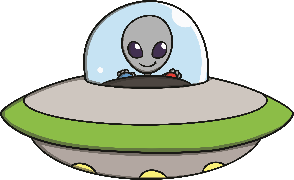 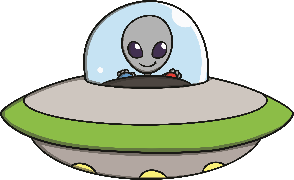 There are 5 ways to make four!
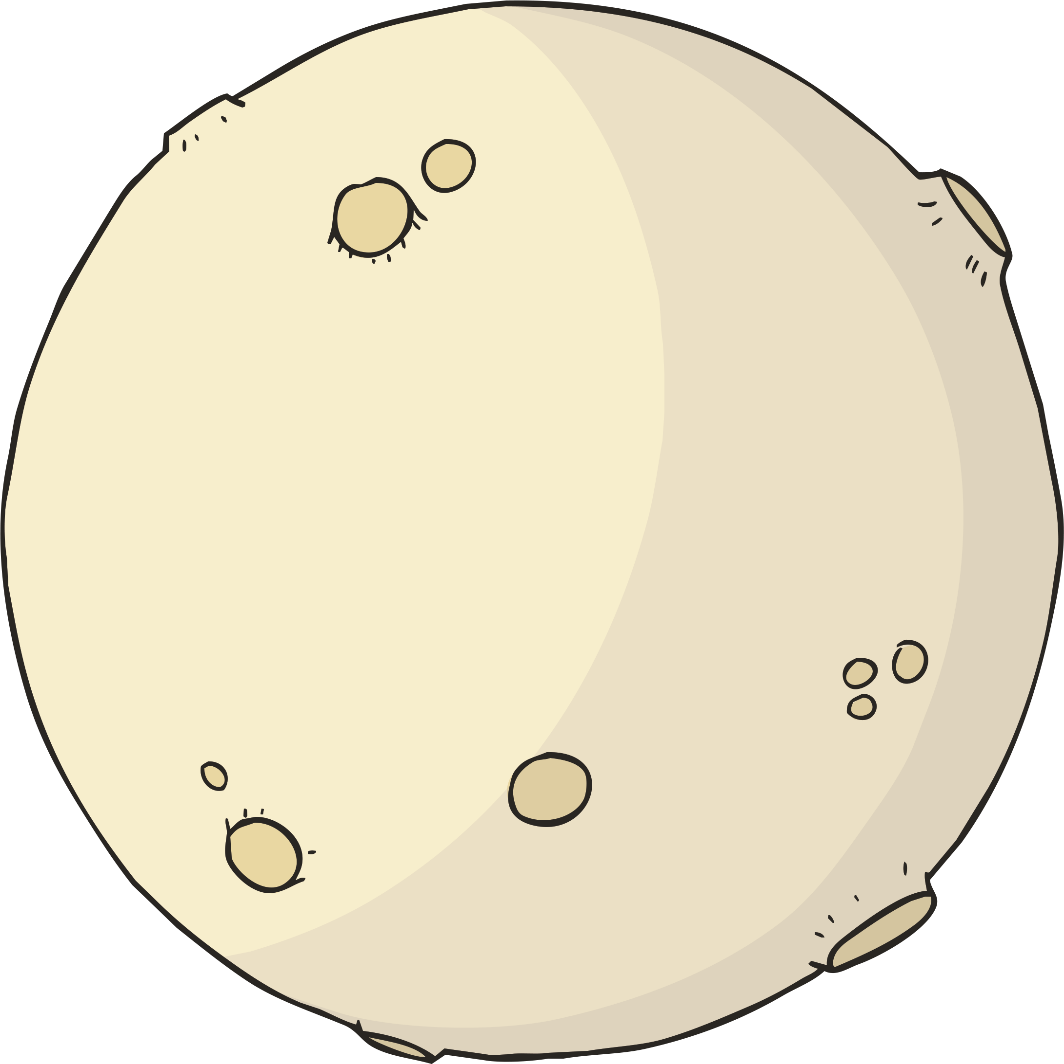 1+3=4
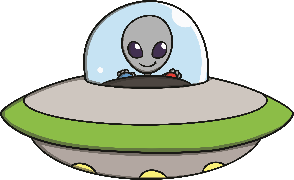 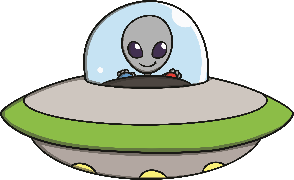 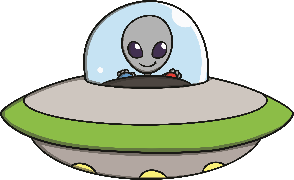 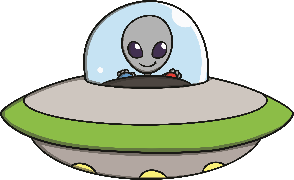 There are 5 ways to make four!
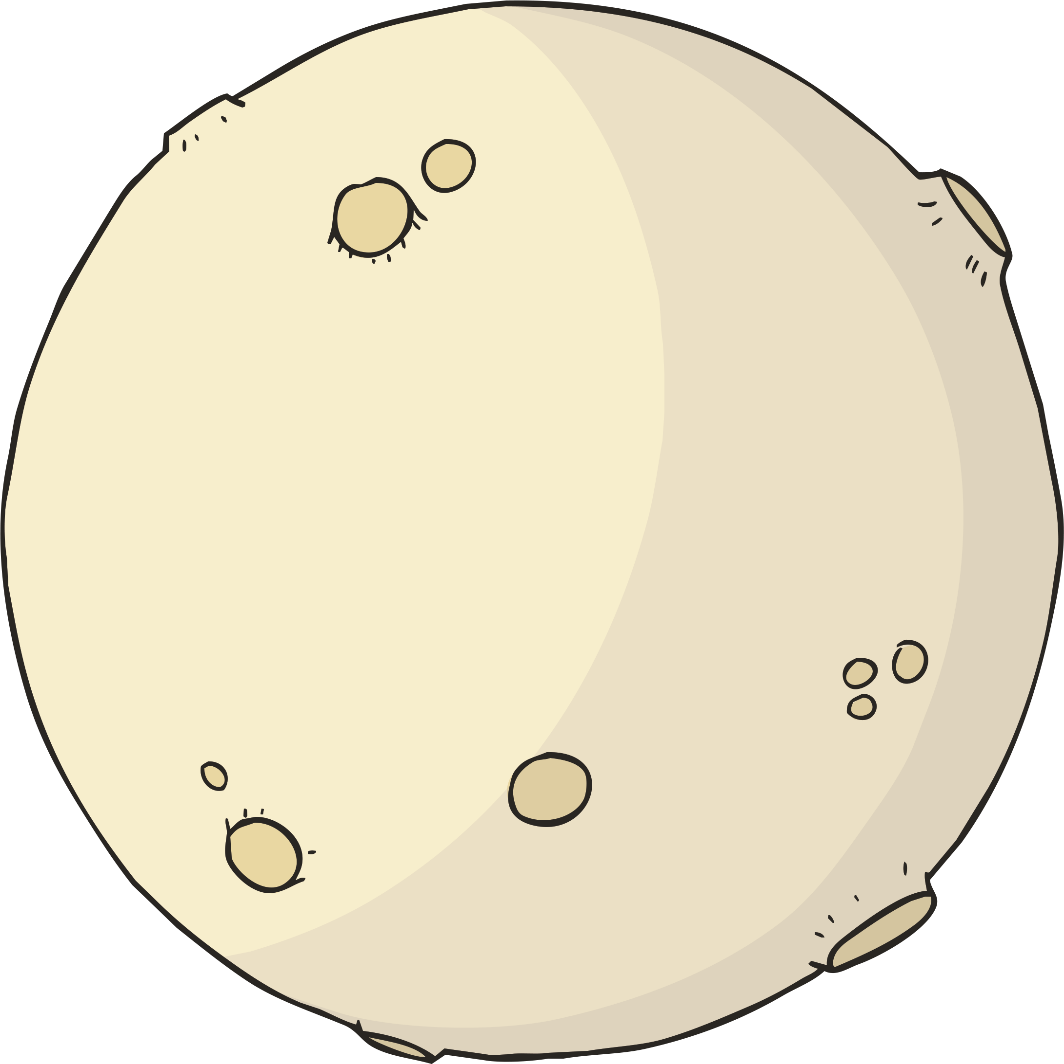 2+2=4
Challenge
With a partner, use a whiteboard to write down as many ways as you can remember to make 4. Can you recall all 5 ways?
3 + 1 = 4
2 + 2 = 4
4 + 0 = 4
0 +4 = 4
1 + 3 = 4
Click to reveal the answers